Action de Solidarité au 2ème Collège de Nea Smyrne « HOMÈRIO »
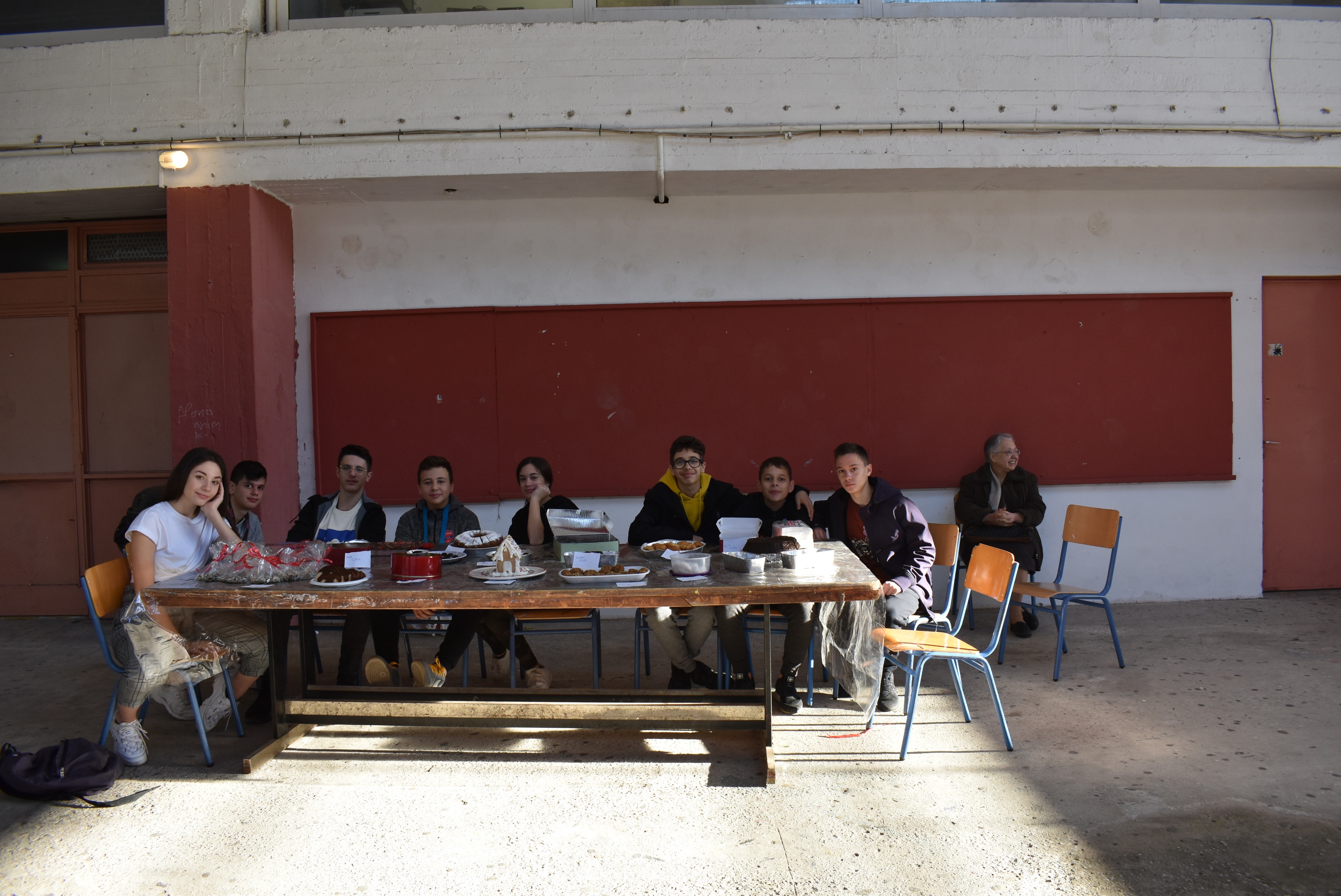 Les élèves de l’école prêts à vendre des gâteaux et des sucreries avant Noël.
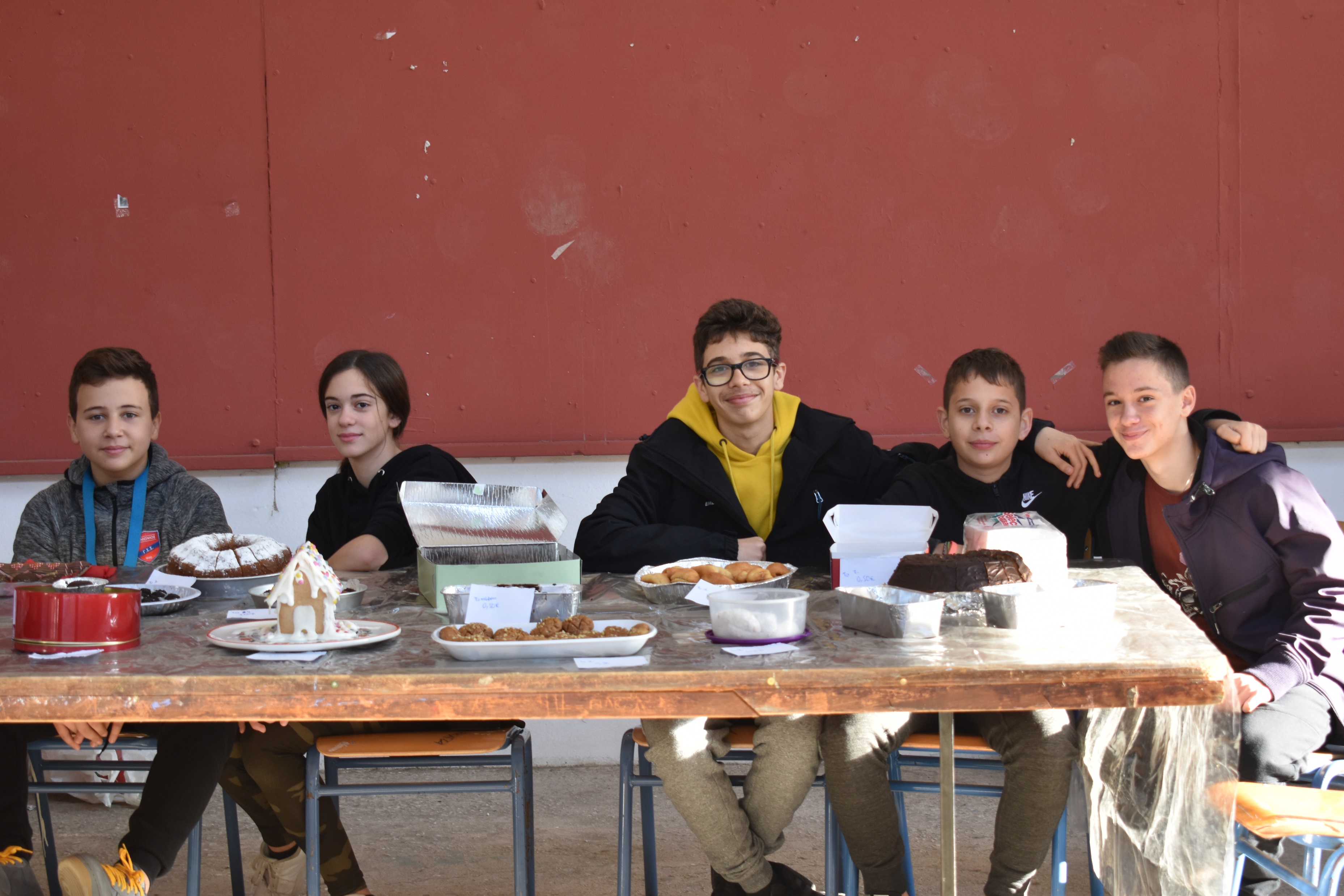 L’argent gagné……… Ils vont l’offrir à l’association d’aide aux enfants malades et pauvres
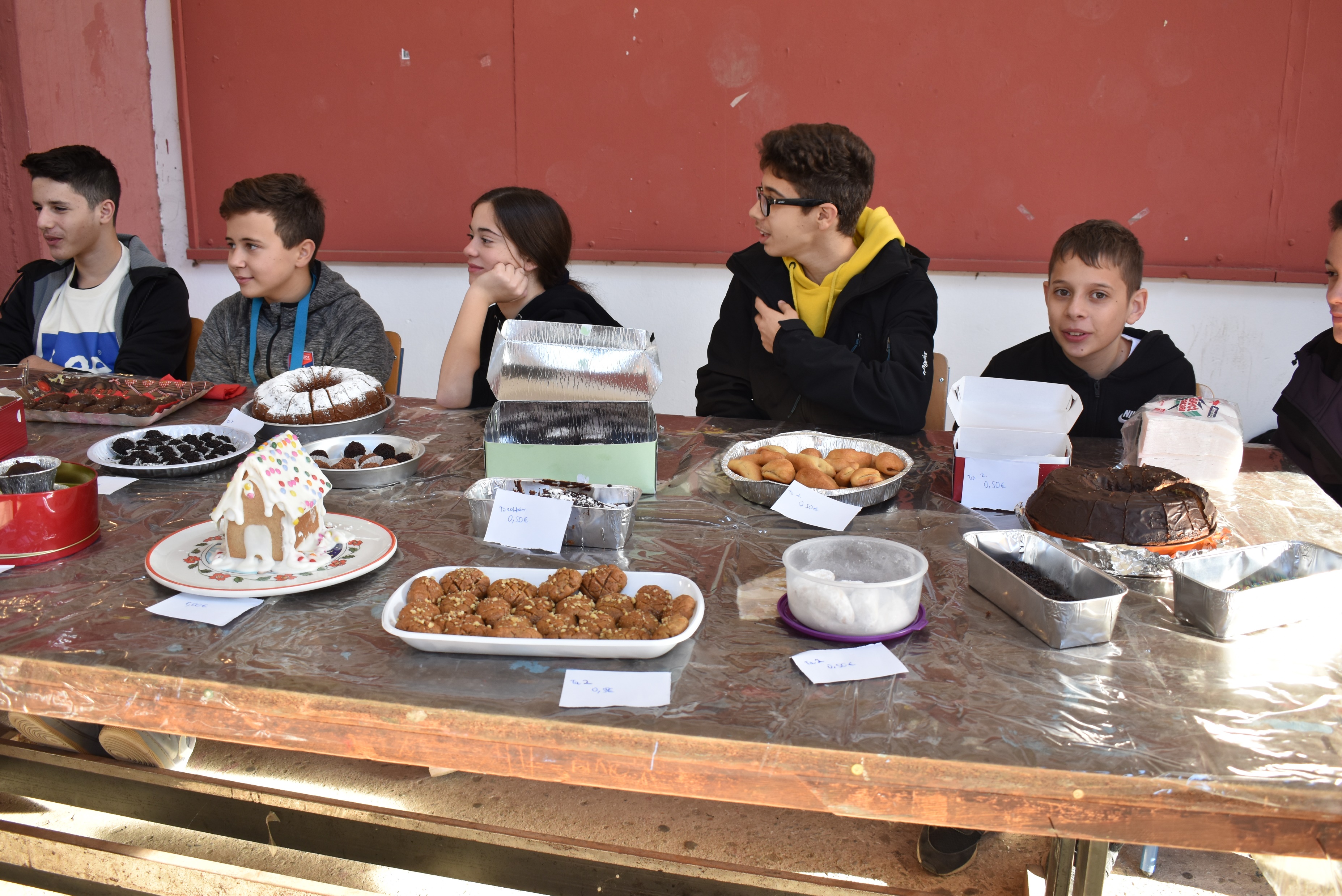 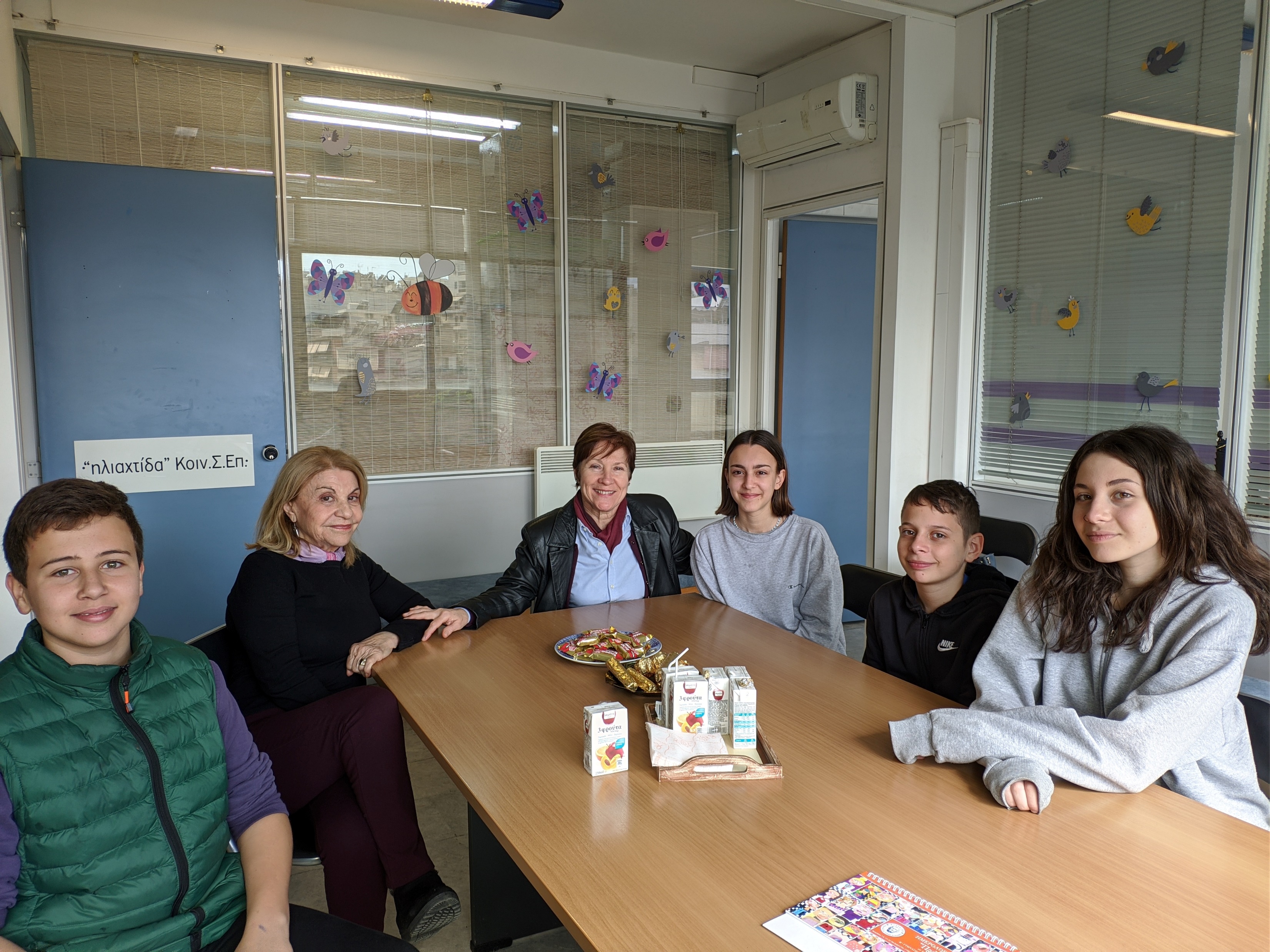 Visite de l'association d'aide aux enfants malades et pauvres.